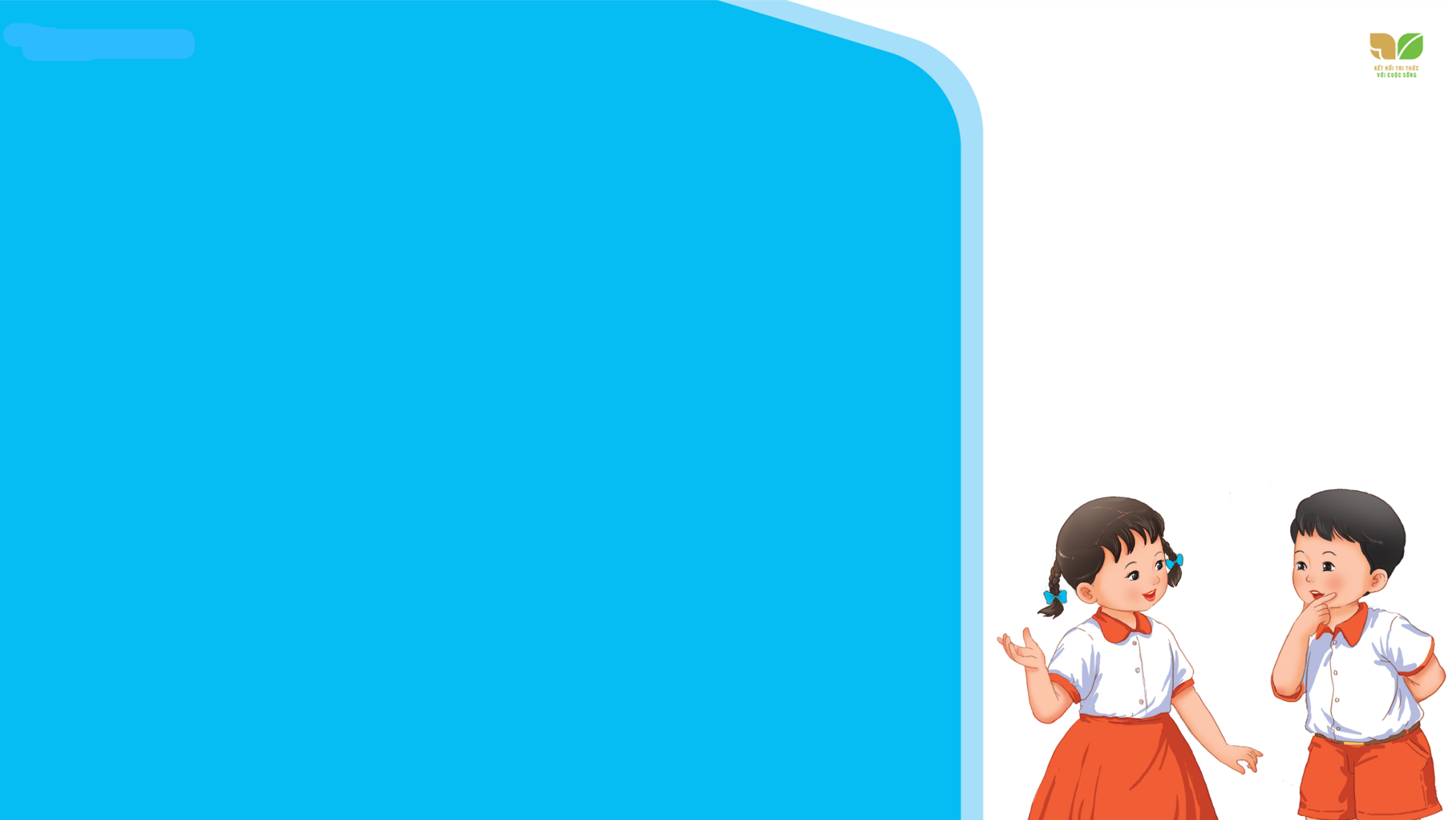 TIẾNG VIỆT 2
[Speaker Notes: Vẫn động theo nhạc]
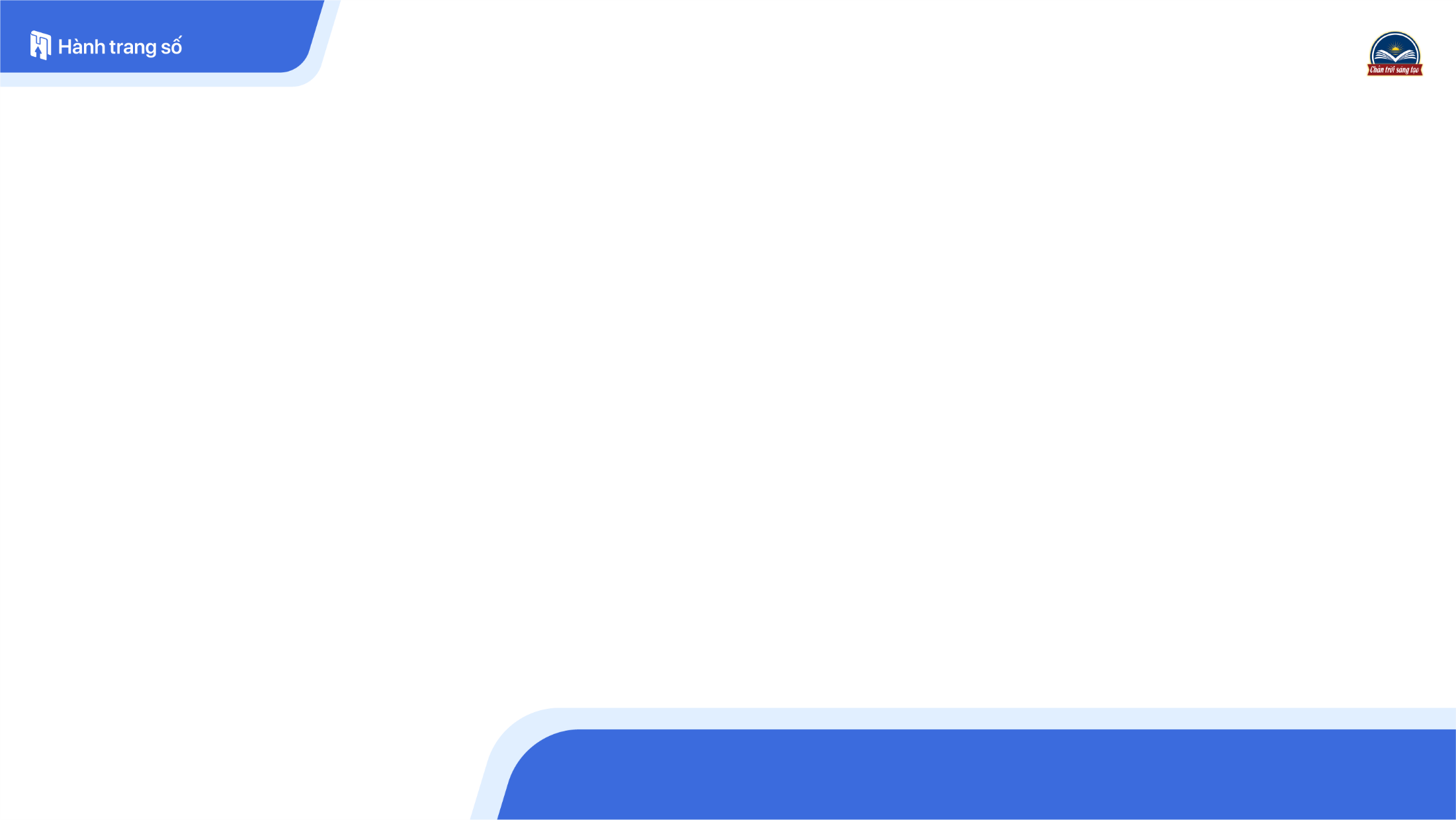 ÔN TẬP VÀ ĐÁNH GIÁ
CUỐI HỌC KÌ 1
Tuần 18
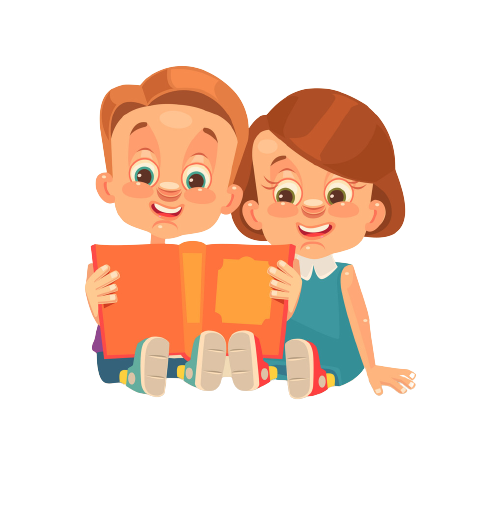 Tiết 3 - 4
Đọc lời của chim hải âu và trả lời câu hỏi.
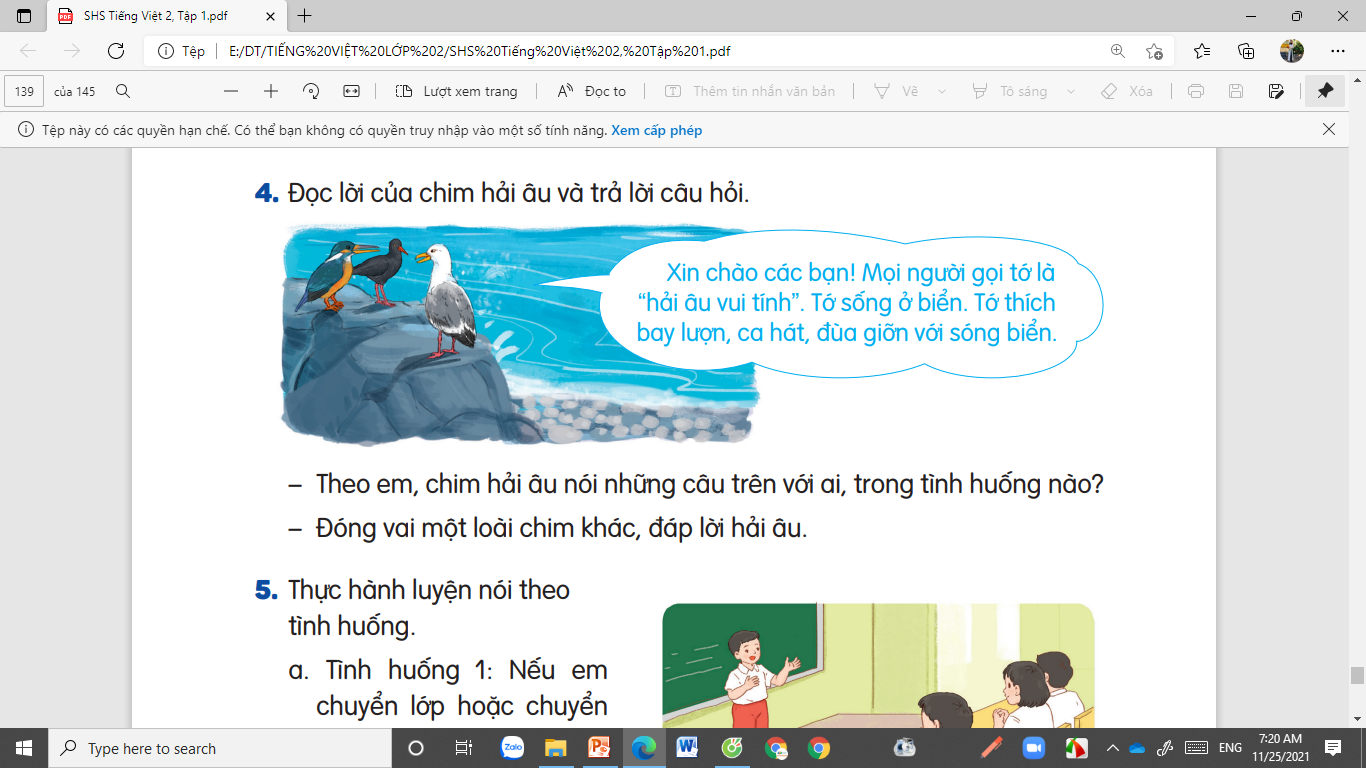 4
- Theo em, chim hải âu nói những câu trên với ai? Trong tình huống nào?
- Đóng vai một loài chim khác, đáp lời hải âu.
Thực hành luyện nói theo tình huống.
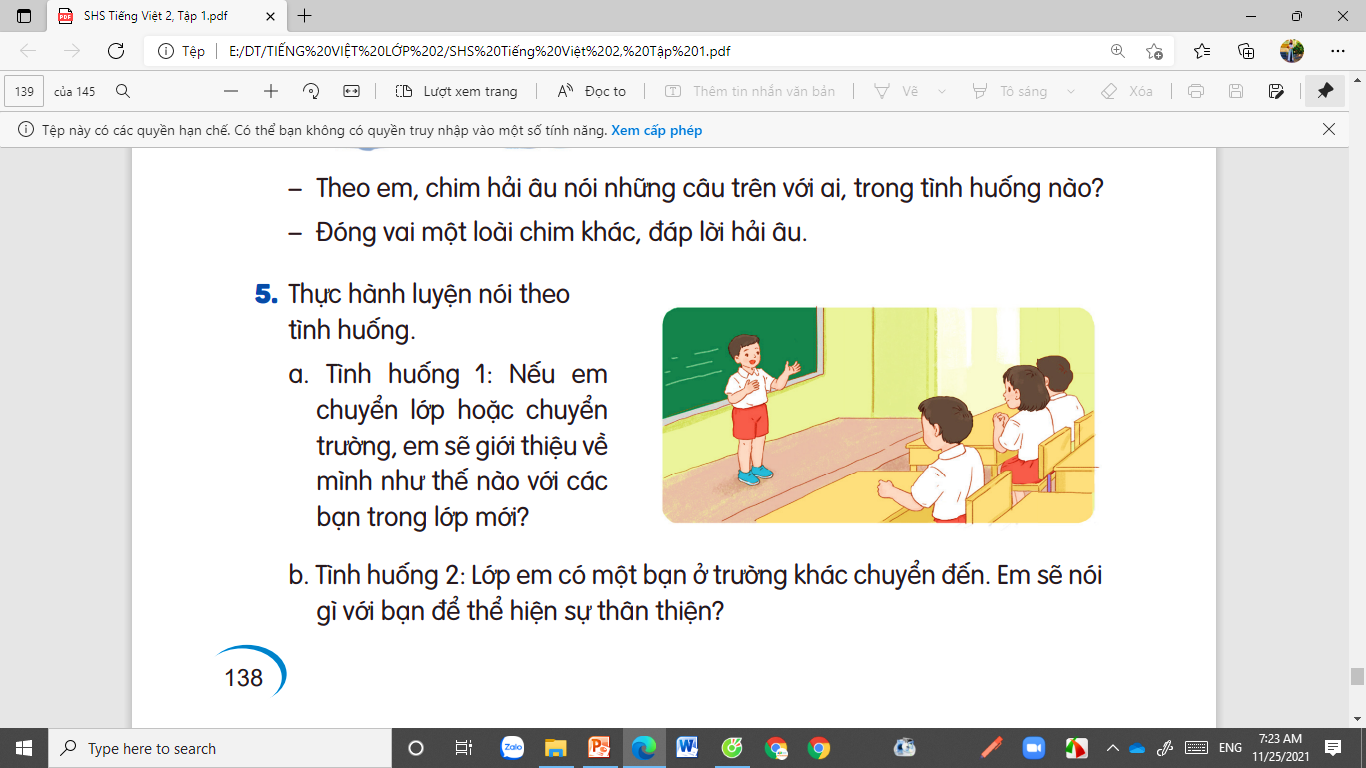 5
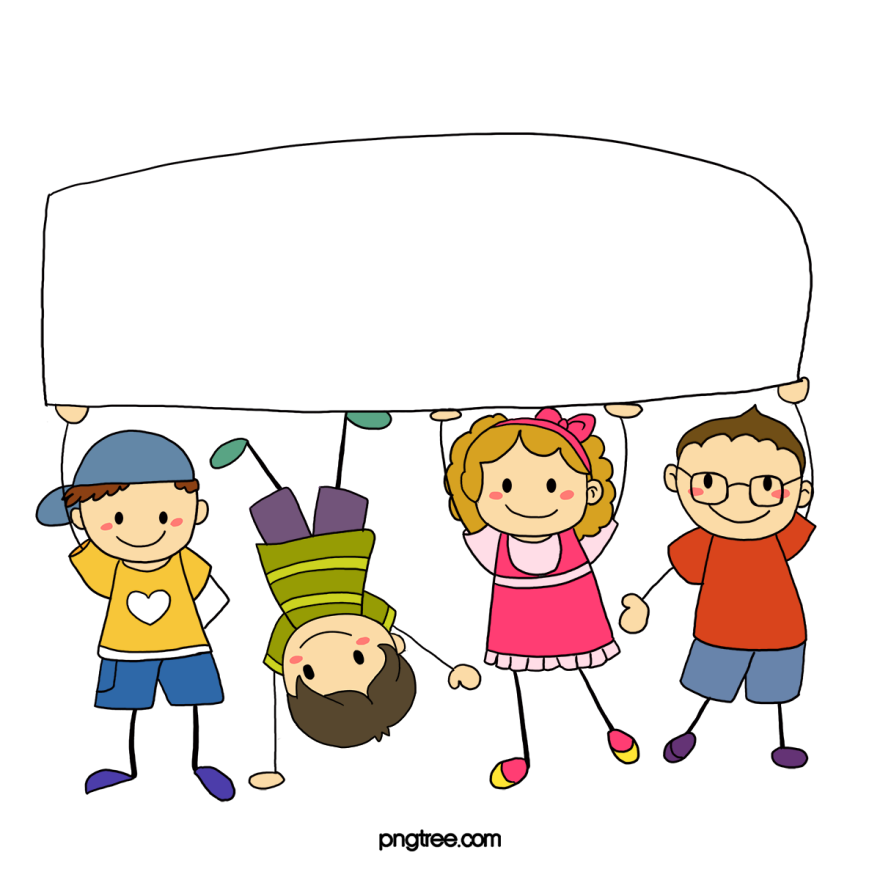 Củng cố
NHÌN HÌNH – ĐOÁN TÊN
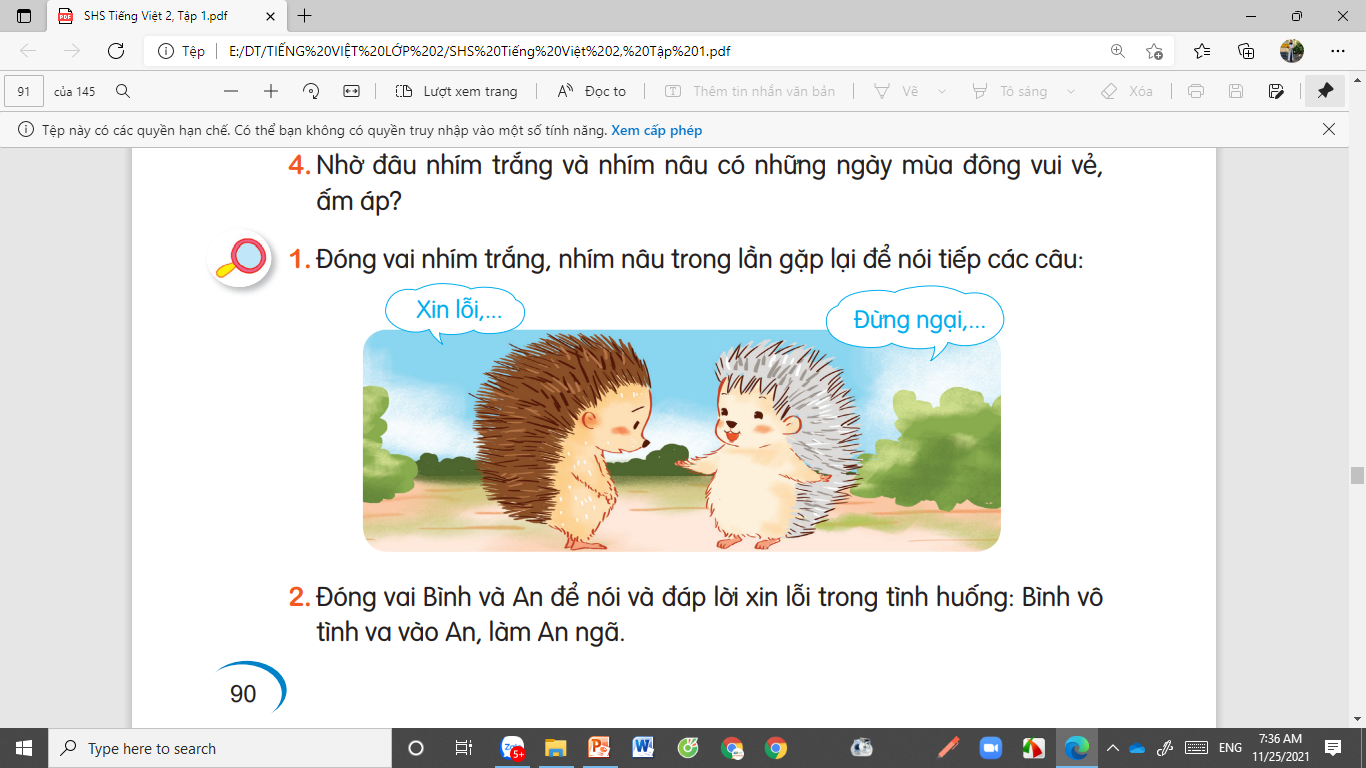 nhím nâu và nhím trắng
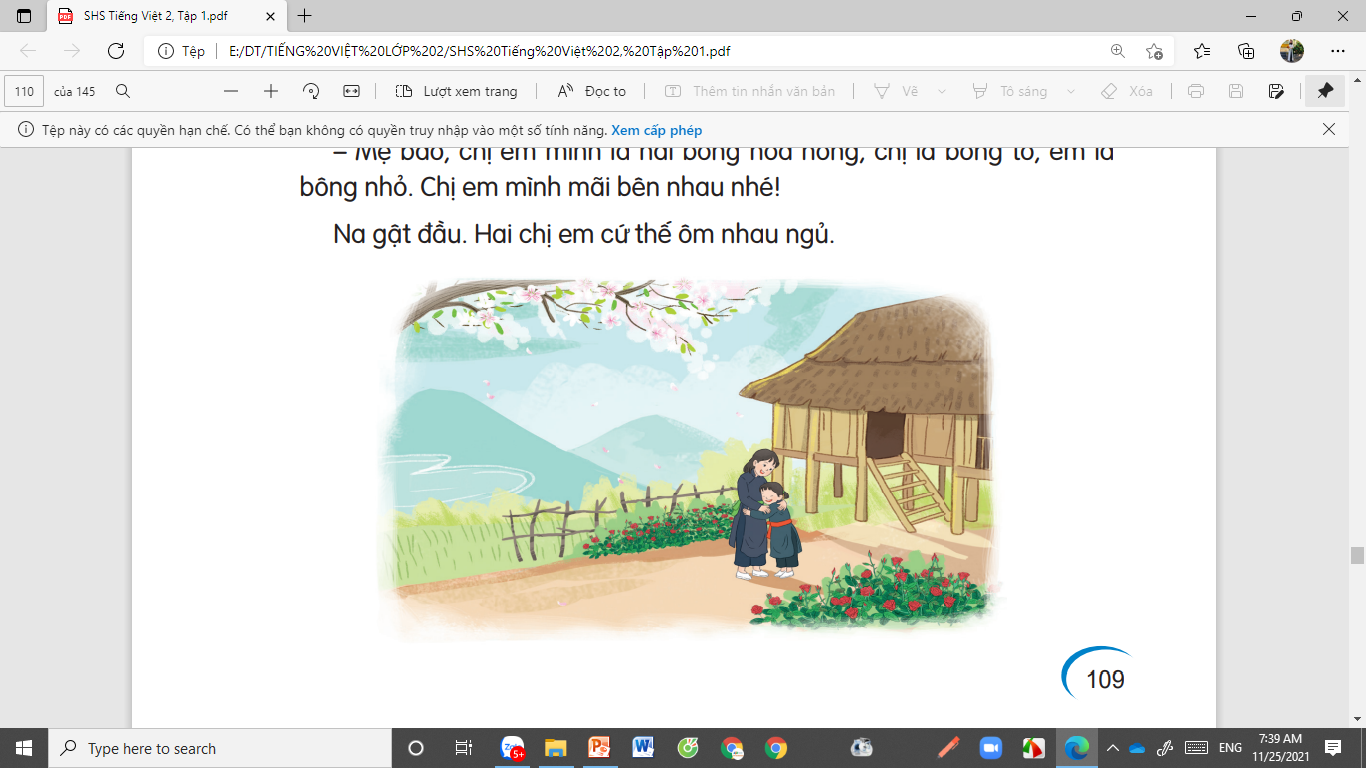 Nết và Na
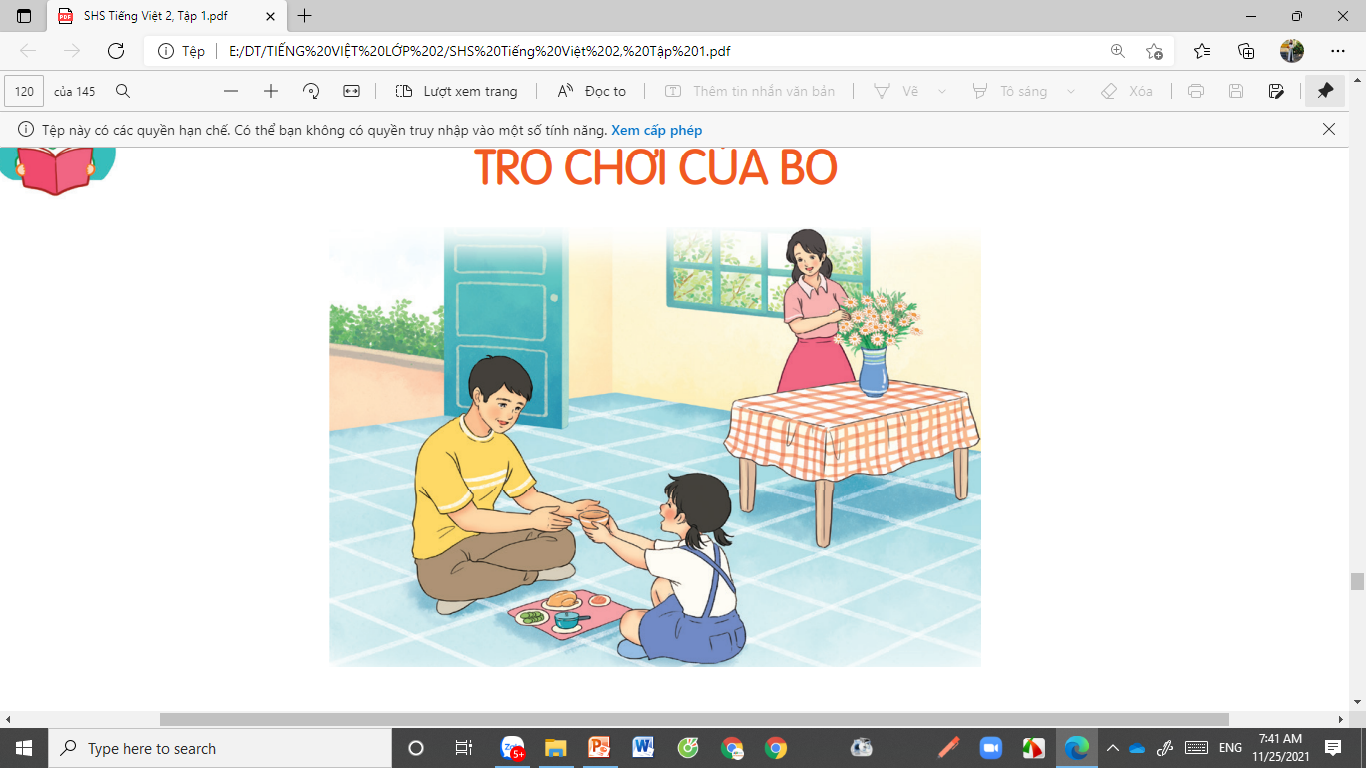 Hường
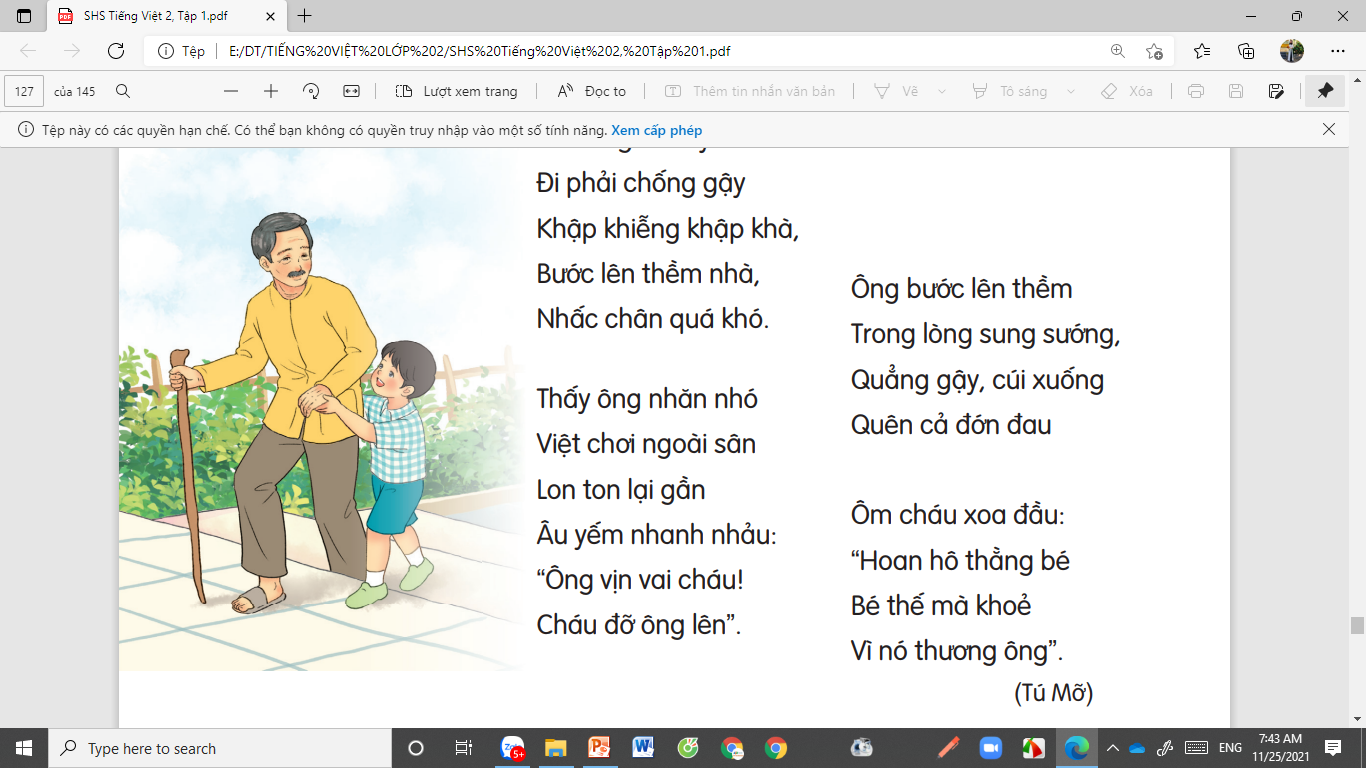 Việt
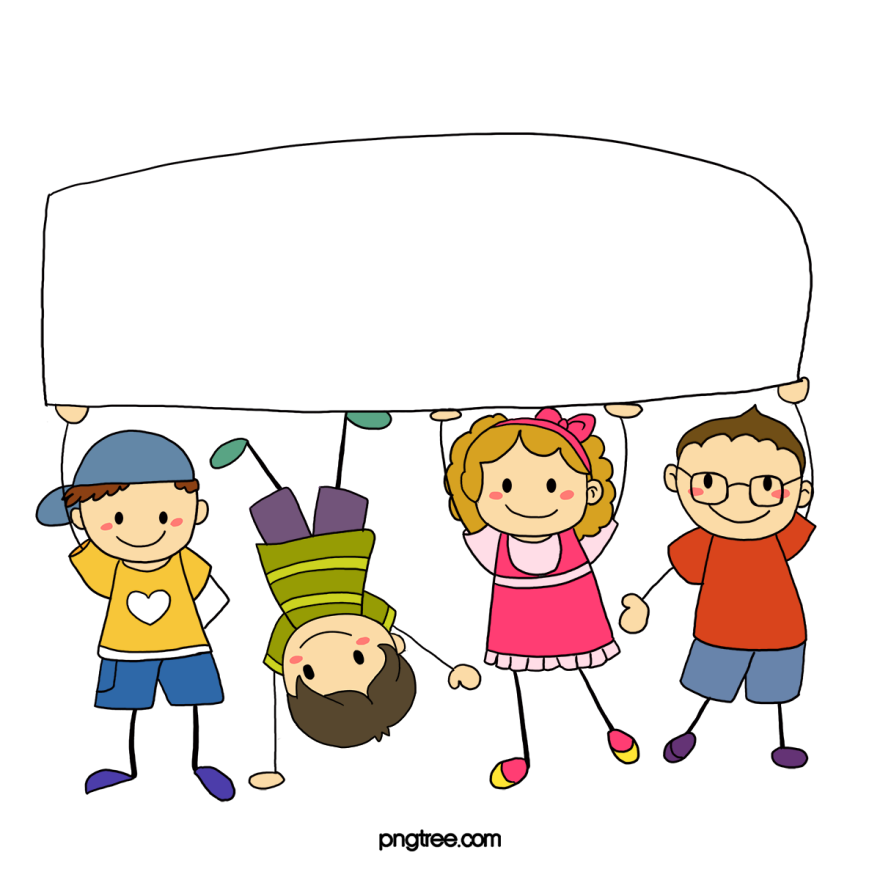 Dặn dò